Фізика нафтового і газового пласта
Лекція 1. Вступ. Зміст курсу. Роль нафти і газу в енергетичному комплексі.
Література
Основна література
Купер, І. М. Фізика нафтового і газового пласта: підручник / І. М. Купер, А. В. Угриновський. – Івано-Франківськ : ІФНТУНГ, 2018. – 448 с. 
 Купер, І. М. Фізика нафтового і газового пласта [Текст] : конспект лекцій / І. М. Купер, А. В. Угриновський. – Івано-Франківськ : ІФНТУНГ, 2016. – 250 с.
 Бойко В.С., Бойко Р.В. Підземна гідрогазодинаміка. – Львів: Апріорі, 2005. – 452 с.
Додаткова література
1. Довідник з нафтогазової справи. За загальною редакцією В.С. Бойка, Р.М. Кондрата, Р.С. Яремійчука. – К.: Львів, 1996. – 620 с.
2. Іванишин В.С. Нафтогазопромислова геологія. – Львів, 2003. – 643 с.
3. Л.В. Возняк, М.П. Возняк, Г.М. Кривенко, Є.І. Сухін. Фізико-технічні властивості нафти, нафтопродуктів і газів. – Івано-Франківськ: Факел, 2005. – 304 с.
Методичне забезпечення
Фізика нафтового і газового пласта : Лабораторний практикум  / І.М.Купер, М.О.Псюк  – Івано-Франківськ : ІФНТУНГ, 2024. – 136 с.
Купер І.М Фізика нафтового і газового пласта: Методичні вказівки для вивчення дисципліни. – Івано-Франківськ: ІФНТУНГ, 2023. – 39 с.
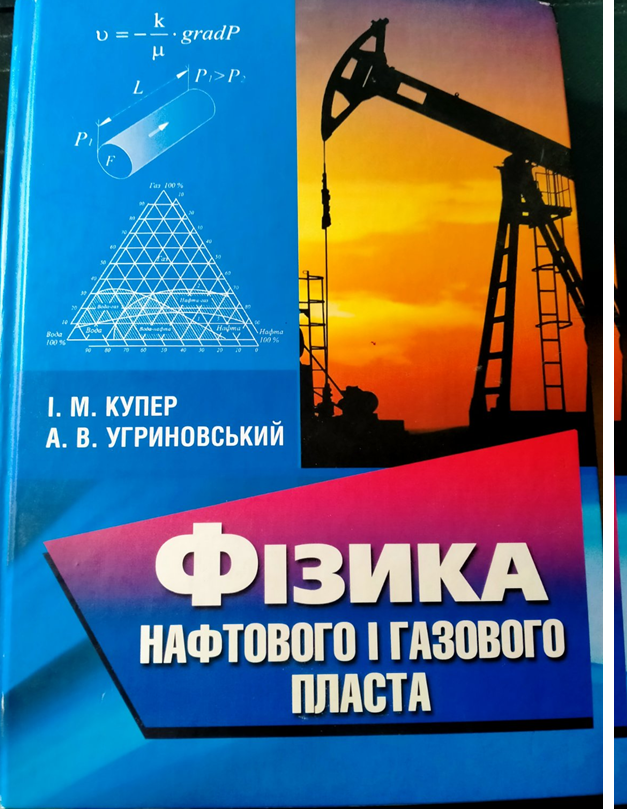 5
Роль нафти і газу в енергетичному комплексі
Сьогодні нафта і природний газ є основою світового паливно-енергетичного балансу, «кров’ю та повітрям» глобальної економічної системи. Понад 85% енергії в світі отримують з паливних мінеральних ресурсів, при цьому розподіл за основними енергоносіями виглядає наступним чином: нафта – 32,6%, газ – 23,7%, вугілля – 30,0%, атомна електроенергія – 4,4%, гідроелектроенергія – 6,8%, відновлювальні джерела енергії – 2,5% (за даними British Petroleum Corp., 2014 р.).
Зростання світового видобутку нафти
До 1860 р. видобуток нафти в світі складав лише 2 – 5 тис. т на рік, а її використання здебільшого було пов’язано з виготовленням мастил для машин, механізмів і гужового транспорту. Після винаходу й масового розповсюдження гасової лампи попит на нафту почав зростати швидкими темпами. У 1862 р. її було видобуто 30 тис. т, у 1900 р. – вже 12 млн. т, а в 1912 р., коли нафтопродукти почали широко застосовували не тільки для освітлення приміщень, а також у хімічній галузі та в новому автомобільному транспорті, видобуток досяг 40 млн. т. Стрімкий розвиток автомобільного транспорту призвів до нового рівня потреб і масштабного збільшення видобутку. На рівень 1 млрд. т нафти на рік світ вийшов у 1960 р., а вже в 1965 р. 22 світовий видобуток склав близько 1,5 млрд. т, через 11 років він подвоївся (3 млрд. т), наступні чотири десятиріччя поступово зростав і досяг у 2016 році кількості 4,38 млрд.
Запаси нафти у світі
За даними British Petroleum Corp. (2020 р.) доведені запаси нафти у світі оцінюються близько 244 млрд. т, прогнозні – до 270 млрд. т. (у разі «перемоги» неорганічної гіпотези походження нафти, це прогнозне значення може бути суттєво збільшене). Родовища нафти знаходяться в різних частинах світу, проте розподіляються по регіонах вкрай нерівномірно. Найбільші нафтові родовища зосереджені в країнах Близького й Середнього Сходу (Саудівська Аравія, Іран, Ірак, Кувейт, ОАЕ), Західному Сибіру (Росія), Південній і Центральній Америці (Венесуела, Бразилія, Мексика), Північній і Західній Африці (Лівія, Алжир, Нігерія), в Індонезії та ін.
Запаси нафти по країнах станом на 2020 р,  млд. барелів
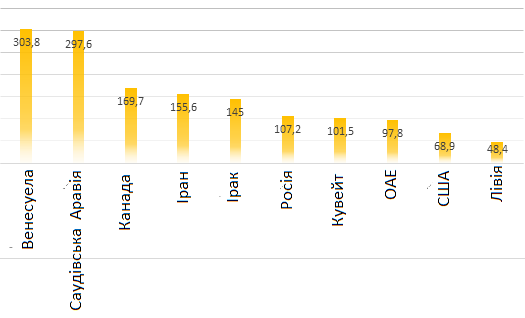 Україна на 41 місці (0,4)
Американський нафтовий барель - одиниця виміру об’єму нафти, що дорівнює 42 галонам або 158,988 літра. Цікаво, що барель для вимірювання інших рідин в Америці містить лише 31,5 галона. 1 галон США = 3.7854 літра.
 
       На світовому ринку нафти барель використовується як основна одиниця виміру, і ціна на основні світові марки нафти встановлюється в доларах за барель.
Родовищ-гіганти, запаси яких перевищують 0,5 млрд.  т нафти 

      Їх є близько 30, серед  яких  найбільші:
мексиканське - Чиконтепек (первинні  запаси 19 млд. т)
аравійські –  Аль-Гавар(–  10,1 млрд.  т), Сафанія-Хафджі (4,1  млрд. т); 
кувейтське –  Великий Бурган (9,9 млрд. т); 
іракські – Ер-Румайла (2,7 млрд. т), Кіркук (2,2 млрд. т), іранські – Ахваз (2,4 млрд.  т), Марун (2,2 млрд.  т), Гечсаран (2,1  млрд.т), 
венесуельське –  Шельф  Болівар (4,8 млрд.  т);  російські – Ромашкінське (3,0 млрд.  т),  Самотлор (2,7 млрд.  т),  Приобське (2,4 млрд. т).
Рейтинг країн по видобутку нафти барель/доб  і експорту у %
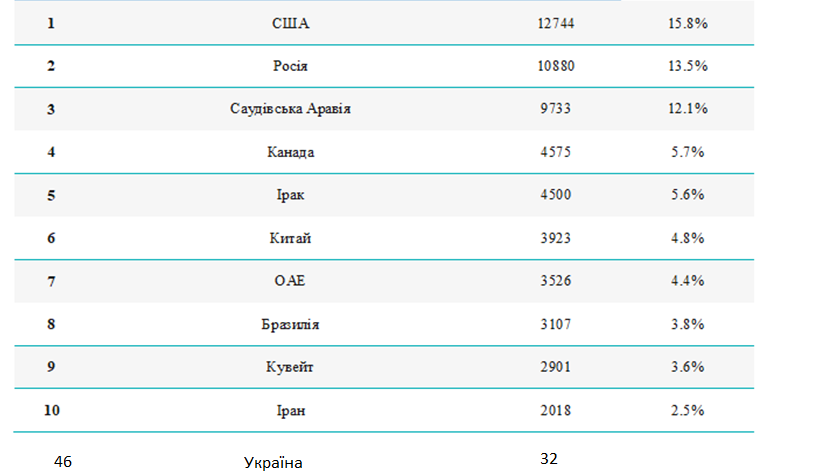 Видобуток природного   газу в 2021 році
• Сполучені Штати 960. 
• Росія 705.
• Іран 234.
• Китай 195. 
• Канада 172.
• Катар 167. 
• Австралія 154. 
• Норвегія 116

Україна станом на 2021 р – 19,78 млд ( 31 місце) у 2022 скоротився до 18,5 млд.
Видобування вуглеводнів на сучасному етапі в Україні
Сучасний етап розвитку нафтогазовидобувної промисловості розпочався у 1950-х рр., коли на сході України була відкрита Дніпровсько-Донец. нафтогазоносна область, а у Передкарпатському прогині розвідані й уведені в розробку родовища, пов'язані з глибинними складками Передкарпат. прогину. 
      1972 р. – досягнутий максимальний рівень видобутку нафти й конденсату в Україні – 14,5 млн. т; 
      1975 р. – досягнутий максимальний рівень видобутку газу в Україні – 68,7 млрд. куб. м; 
Починаючи від серед. 1970-х рр. обсяги видобутку нафти та газу постійно зменшувалися. В 1996 р уперше  вдалося зупинити падіння видобутку вуглеводнів, що склав: нафти з конденсатом – 4,1 млн т (нафти – 2,95 млн т, конденсату – 1,15 млн. т), газу – 18,4 млрд. м3. 
     Донині у Сх., Зх. і Пд. нафтогазонос. регіонах відкрито понад 680 родовищ вуглеводнів.
Карта нафтових і газових родовищ України
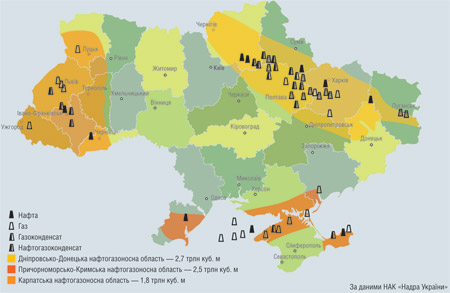 Обсяги балансових запасів нафти родовищ України станом на 01.01.2021 р.(млн. т)
В Україні зосереджено 216 родовищ нафти, з яких найбільша частина є дуже дрібними родовищами.середнім є лише 1 родовище – Глинсько-Розбишівське (12,1 млн.т)
невеликим – є Бугруватівське родовище (7,7 млн.т)
Дрібними вважаються 20 родовищ, серед яких( в млн..т):; Стинавське (4,2)
Битків-Бабченське (3,9)
Скороходівське (3,02)
Долинське(2,2)
 Струтинське (1,9)
Гнідинцівське (1,3)
 Анастасівське (1,2)

Качанівське (0,9)
Північно-Долинське (0,56)
Бориславське (0,2)
Рибальське (0,14)
Малодівицьке (0,11)
Коржівське(0,10)
Розподіл родовищ нафти і газу  за величиною запасів
За величиною видобувних запасів родовища нафти(у млн.т.) і газу (млд. куб. м) умовно поділяють на:
      дуже дрібні (до 1,0);
      дрібні (1-5);
      невеликі (5-10); 
      середні (10-30); 
      великі (30-100); 
      дуже великі (100-300);
      унікальні (понад 300).
Обсяги балансових запасів газу родовищ України станом на 01.01.2021 р.(млн. куб м)
З усіх 467 родовищ природного газу
крупним вважається одне – Шебелинське родовище; 
великим родовищем є Західно-Хрестищенське; 
середніми вважаються   9 родовищ: 
невеликими – 18 родовищ ;
дрібними  – 90 родовищ; 
дуже дрібними – решта 348 родовищ;
 
Найбільші родовища природного газу та їх обсяги балансових запасів :
Шебелинське  (102 107 млн.м3) 
Західно-Хрестимщенське ( 51 151 млн.м3) 
Яблунівське (26 602 млн.м3) 
Єфремівське (17 497 млн.м3) 
Мелихівське (8 413 млн.м3) 
Битків-Бабчинське (4 326 млн.м3) 
 Машівське ( 4 232 млн.м3) 
3
Виснаженість газових родовищ
Ми часто говоримо про значну виснаженість родовищ. Так, ось наводимо рівень виснаженості топ-5 найбільших газових і газоконденсатних родовищ:
1. Шебелинське – 89%
2. Західно-Хрестищенське – 90%
3. Яблунівське – 79%
4. Єфремівське – 82%
5. Мелехівське – 82%
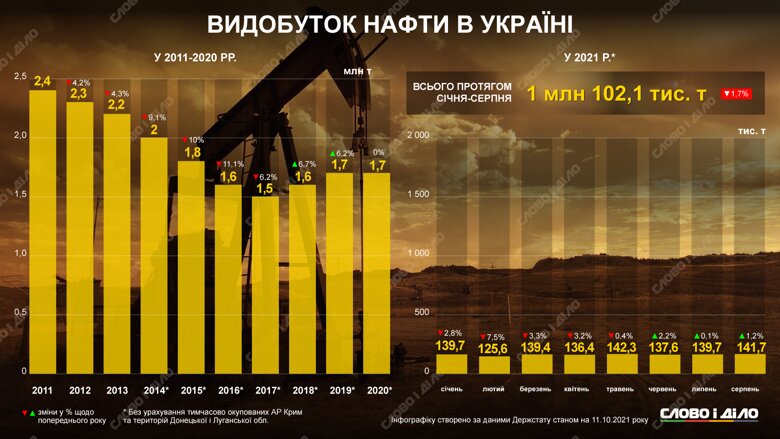 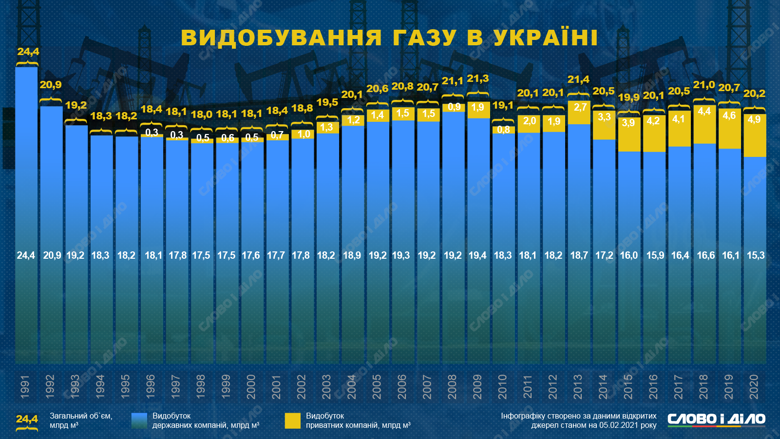 Перспективи
По-перше, необхідно продовжувати і прискорювати роботи по розширенню власної ресурсної бази за рахунок освоєння нових родовищ. Щодо капіталовкладень, то це в чотири рази менше, ніж витрати на купівлю і транспортування газу з віддалених від України регіонів.

По-друге, необхідно ширше впроваджувати прогресивні методи інтенсифікації видобутку нафти, газу і конденсату і методів підвищення коефіцієнтів вилучення вуглеводнів на родовищах, що вже експлуатуються.

По-третє освоїти запаси нетрадиційних вуглеводнів.


Слід також використати вдале географічне положення України для здійснення транзитних поставок газу з Середньої Азії та Близького Сходу, щоб одержувати у вигляді платні за транзит 20-25 млрд. кубометрів газу на рік.

І останнє. Близько 3-5 млрд кубометрів газу на рік Україні дає використання нетрадиційних джерел, таких як метан вугільних родовищ, біогаз, газогідратні родовища тощо.
Фізика нафтового і газового пласта, як наука
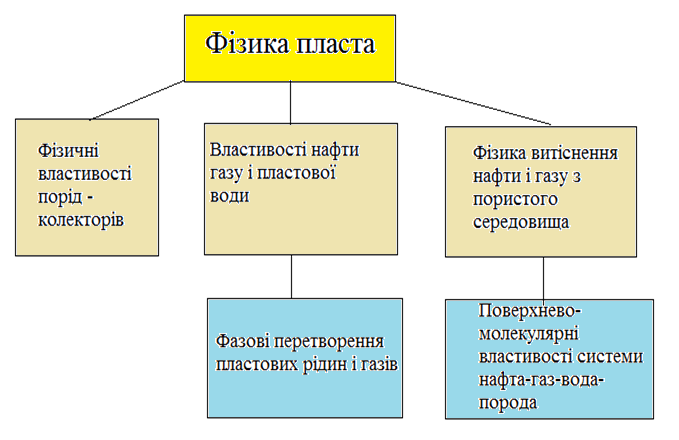 23
ФІЗИЧНІ УМОВИ ЗАЛЯГАННЯ ВУГЛЕВОДНІВ У ПОКЛАДІ
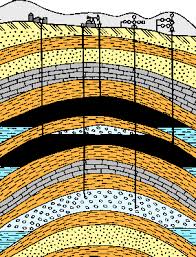 Нафта і природний газ залягають, зазвичай, під високим тиском у пористих гірських породах, насичуючи їх. У міру відбору із пласта нафти і газу пластовий тиск зменшується, а вуглеводні, які залишаються в пласті, постійно піддаються фізичним змінам. Тому виникає необхідність у вивченні фізико-хімічних властивостей вуглеводнів, що перебувають у пластових умовах, а особливо зміну цих властивостей від тиску і температури.
Формування родовищ нафти і газу
25
Акумуляція вуглеводнів
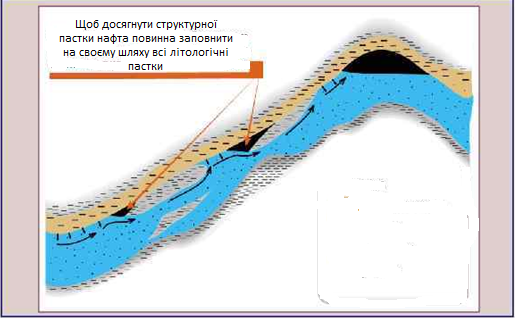 пП
Природні резервуари нафти
Природним резервуаром нафти, газу та підземних вод називають пласт або групу пластів колекторських порід, перекритих зверху покришкою. Нафта і газ, що мають меншу густину, виринають з води вгору до покришки і займають найбільш підняті частини резервуару. Знизу нафту і газ підпирають підземні води.
27
Зональність розміщення покладів нафти і газу в товщі осадових порід.
Виділено чотири зони покладів за глибиною розміщення:
1 – переважно чистого газу, а також нафти, часто важкої (до 1350...1500 м, іноді - до 1900 м);
2 – здебільшого легкої нафти, іноді конденсатного газу (до 4000...4500 м, іноді - до 6000 м);
3 – переважно конденсатного газу і подекуди дуже легкої нафти (до 5000...6000 м, рідко – глибше);
4 – сухого (метанового) газу (мабуть, до підошви осадової товщі).
Тиск  у покладі
У нафтовидобувній промисловості використовують поняття гідростатичного, гірничого і пластового тиску.
Гідростатичний тиск – це тиск, який створює стовп води за умови нерозривності водної фази в породах (тиск водяного стовпа).
 Гірничий тиск – це тиск, який створюють вищезалеглі породи. 
Пластовий тиск – це тиск флюїдів у конкретному пласті. У верхній зоні вільного водообміну осадової товщі пластовий тиск за своєю природою є гідростатичний, тобто дорівнює останньому.
Гірничий тиск
де п – середня густина вищезалеглих насичених порід, причому п = 2300-2600 кг/м3
Аномально-високий і аномально низький пластовий тиск
Загалом пластовий тиск (Па) обчислюють за формулою:

 Pпл = kаgH,  
                  
            де kа – коефіцієнт аномалії тиску; 
                H – глибина залягання розглядуваного пласта, м; 
                 – густина прісної води, кг/м3; 
                 g – прискоренння вільного падіння, м/с2.
             Якщо kа > 1,2, то тиск називають аномально високим пластовим тиском (АВПТ), а якщо kа < 1 – аномально низьким (АНПТ). Звідси зрозуміло, що коефіцієнт аномалії тиску – це відношення фактичного пластового тиску до умовного гідростатичного, тобто:
                          .
Пластова температураПластова температура – це температура в покладі. Геотермічний градієнт ГТ , що є зміною температури Т за зміни глибини z, тобто
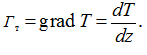 Порода-колектор
Колектором називається гірська порода (пласт, масив), що здатна акумулювати (вміщувати) в собі вуглеводні і віддавати (фільтрувати) їх у процесі видобування при створенні відповідних умов. 
        Під гірською породою розуміють природний твердий агрегат певного складу та будови, що утворює в земній корі тіла різноманітної форми і розмірів.
Типи порід-колекторів
Гірські породи за генезисом (походженням) поділяють на:
 осадові;
 магматичні (вивержені);
  метаморфічні.
Осадові , магматичні і метаморфічні породи-колектори
Осадові гірські породи, що містяться у верхній частині земної кори, утворились у результаті руйнування і повторного відкладення раніше утворених порід, осідання продуктів життєдіяльності чи випадання різних речовин із розчинів.

Магматичні гірські породи утворились внаслідок застигання розплавленої речовини (магми) як під товщею уже сформованих порід (інтрузивні породи), так і на її поверхні або на дні водойм (ефузивні породи).

 Метаморфічні гірські породи утворились у надрах земної кори в результаті хімічних перетворень за високих температур і тисків.
Типи осадових порід
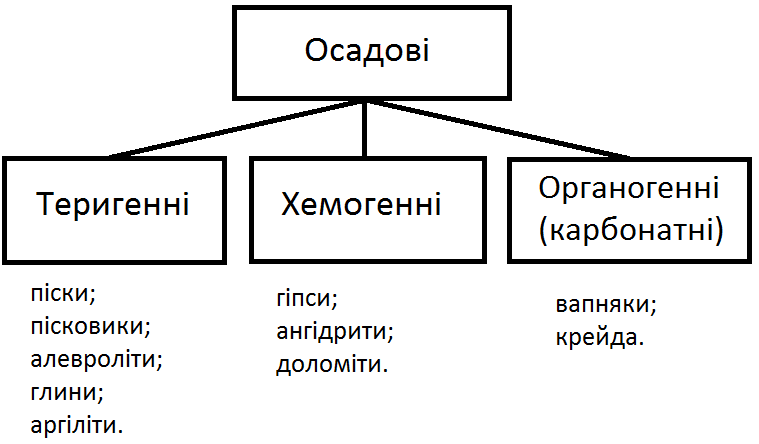 36
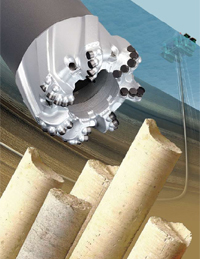 Керн
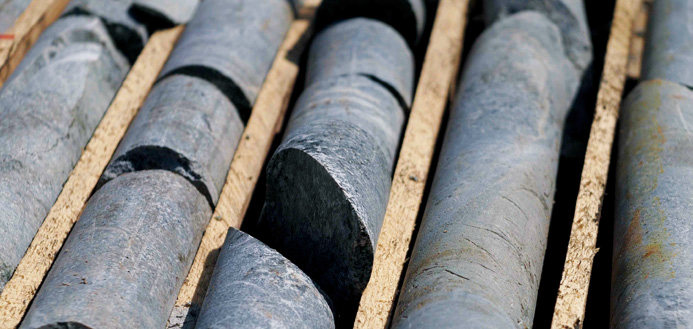 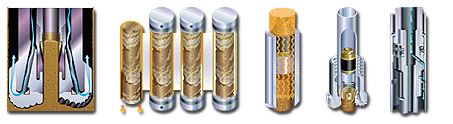 37
Пустоти порід-колекторів нафти і газу
Пори – це пустоти, утворені міжзерновим простором,  які являють собою складні капілярні системи.
 
Тріщини – це пустоти, утворені в результаті руйнування суцільності породи, як правило, під дією механічних напружень. Характеризуються неспівмірністю одного лінійного розміру до інших.
 
Каверни – це пустоти значного розміру, що утворилися в результаті вилуговування гірської породи. На відміну від пор, у кавернах гравітаційні сили переважають над капілярними.
Різновиди  пустот
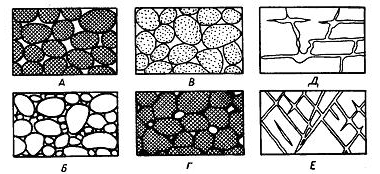 А-добре обкатаний і відсортований пісок , який має високу пористість; 
Б-погано відсортований пісок, який має низьку пористість; 
В- добре відсортована порода, зерна якої також пористі;
Г-добре відсортована порода пористість якої зменшена відкладами мінеральної речовини;
Д- тріщиннокавернозна порода; 
Е-порода, яка стала пористою внаслідок виникнення тріщин.
39
Породи колектори нафти і газу
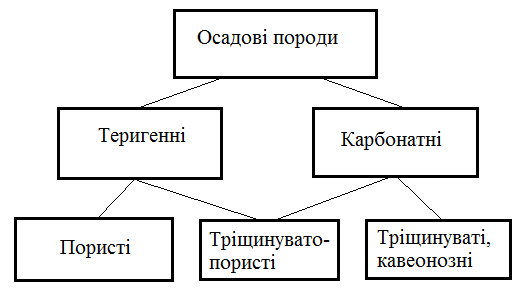 40
Структура породи
Існує два поняття структури, які близькі між собою:
 
- структура порового простору породи, що вказує на кількість і розмір порових каналів у породі;
 
- структура породи, що визначається переважно величиною та формою зерен.
Структури за розміром зерен
Розрізняють наступні структури за розміром зерен:

- псефітову (розмір зерен або уламків більше ніж 2 мм);

 - псамітову (розмір зерен – 0,1-2,0 мм);
 
- алевритову (розмір частинок – 0,1-0,01 мм);
 
- пелітову (розмір частинок менше ніж 0,01 мм).
Фізичні властивості порід-колекторів
- пористість; 
 - проникність;
- гранулометричний (механічний склад);
 - питома поверхня та карбонатність;
 - насиченість порід нафтою, газом і водою;
-механічні властивості (пружність, пластичність, опірність розриву, стиснення та інші види деформацій);
 - теплові та акустичні властивості;
- капілярні властивості (кут змочування та розтікання, міжфазний поверхневий натяг, капілярний тиск);